Франклін  Делано Рузвельт
( 30 січня 1882 - 12 квітня 1945 )
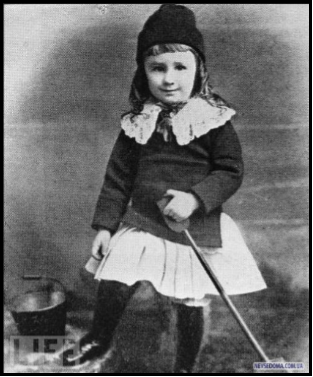 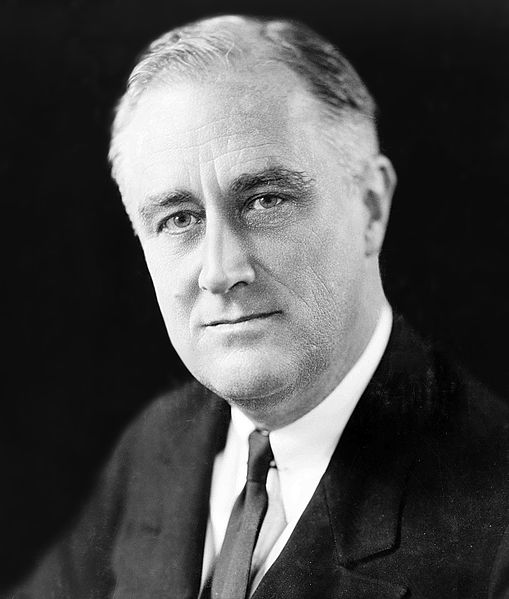 Біографія
Майбутній президент народився в багатій і поважній родині Джеймса Рузвельта.
Батько володів спадковим маєтком Гайд-Парк на річці Гудзон і солідними пакетами акцій в низці вугільних і транспортних компаній.
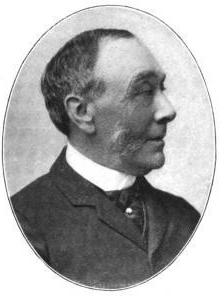 Мати Рузвельта, Сара Делано, також належала до місцевої аристократії.
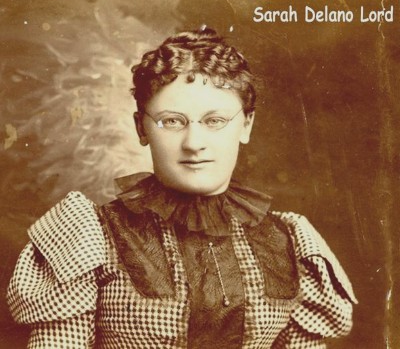 До 14 років Рузвельт отримував домашню освіту.
 У 1896-99 навчався в одній з кращих привілейованих шкіл в Гротона (штат Массачусетс). 
У 1900-04 Рузвельт продовжив освіту в Гарвардському університеті, де отримав диплом бакалавра.
 У 1905-07 він відвідував юридичну школу Колумбійського університету і отримав право на адвокатську практику, яку розпочав у солідній юридичній фірмі на Уолл-стріт.
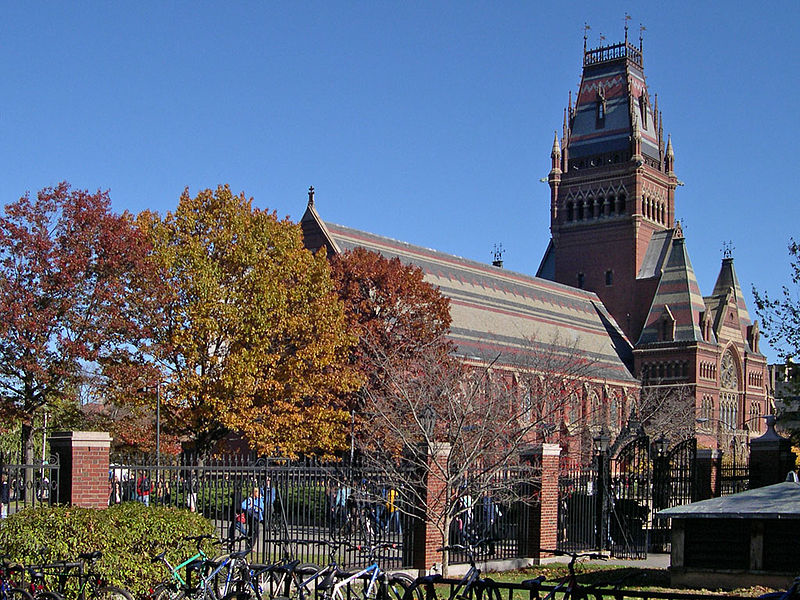 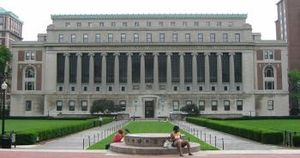 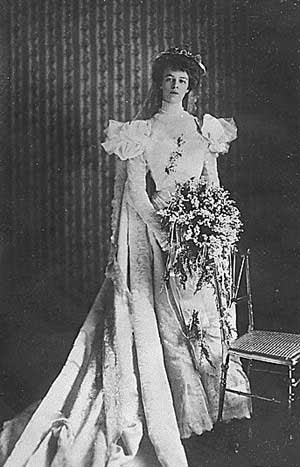 У 1905 він одружився зі своєю кузиною у п'ятому коліні Ганні Елеонорі Рузвельт (1884-1962). 
Її батько був молодшим братом президента Т. Рузвельта, який був кумиром Франкліна.
 У подружжя  Рузвельтів народилося шестеро дітей, один з них помер у дитинстві. 
Елеонора  Рузвельт зіграла значну роль в політичній кар'єрі чоловіка, особливо після 1921, коли він захворів на поліомієліт і вже не розлучався з інвалідним кріслом.
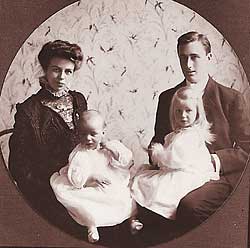 Початок політичної кар’єри
Рузвельт досить рано включився в активну політичну  діяльність в лавах Демократичної партії. 
У 1910 Рузвельт прийняв привабливу пропозицію від Демократичної  партії США в своєму рідному адміністративному окрузі балотуватися в якості сенатора в легіслатуру штату Нью-Йорк і здобув перемогу. 
У передвиборній президентській   кампанії 1912 він активно підтримав демократа Т. В. Вільсона.
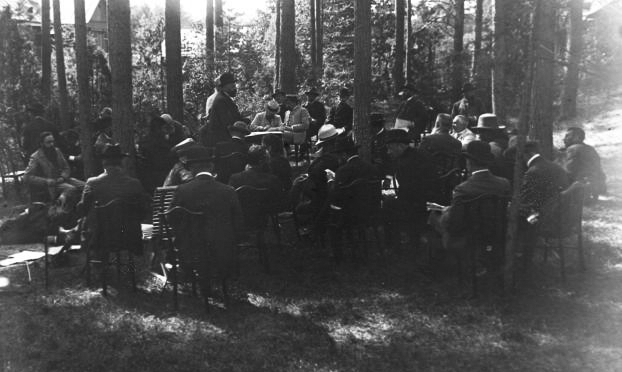 У 1920 під гаслом вступу США до Ліги націй Рузвельт балотувався від Демократичної партії у віце-президенти США в парі з кандидатом у президенти Дж. Коксом. 
Поразка Демократичної партії в умовах наростання ізоляціоністських настроїв і важка хвороба на час відсторонили  від активної політичної діяльності. 
У 1928 він був обраний губернатором впливового в економічному і політичному відношенні штату Нью-Йорк, що відкривало дорогу в Білий дім.
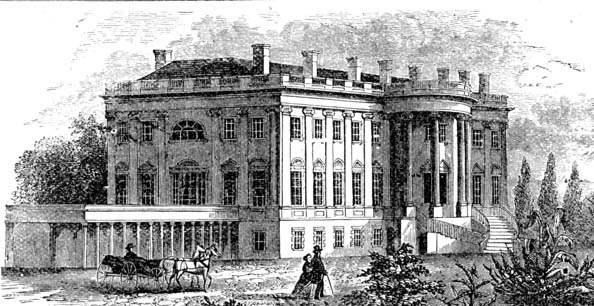 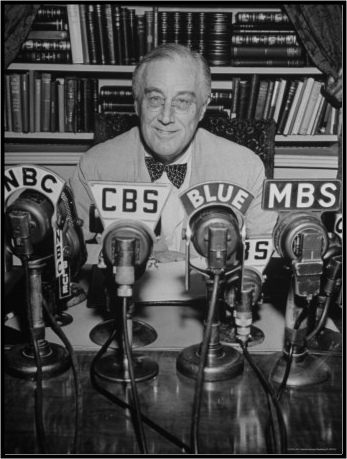 У 1931, в момент загострення економічної кризи, він створив у штаті Тимчасову надзвичайну адміністрацію з надання допомоги сім'ям безробітних.
Традиція спілкування з виборцями за допомогою радіо (знамениті «розмови у каміну») також сходить до часів губернаторства Рузвельта.
Економічна криза. Рузвельт на посаді президента. “Новий курс”
У президентській кампанії 1932 Франклін Рузвельт здобув значну перемогу над Г. Гувера, які не зуміли вивести країну з економічної кризи.
У ході виборчої кампанії Рузвельт виклав основні ідеї соціально-економічних перетворень, що одержали за рекомендацією його радників назву «Нового курсу». 
Мільйони робітників, фермерів, представників міських середніх шарів голосували за партію "нового курсу".
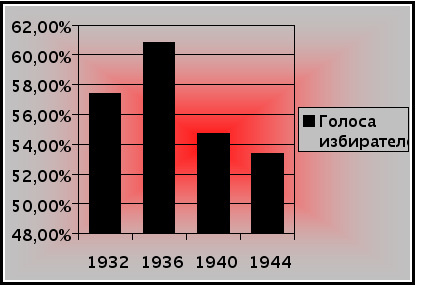 Був прийнятий Закон про рефінансування фермерської заборгованості, а також Закон про відновлення сільського господарства, який передбачав державний контроль за обсягом виробництва сільськогосподарської продукції.
 
У 1935 були проведені важливі реформи в галузі праці, соціального забезпечення, оподаткування, банківської справи і т. д.
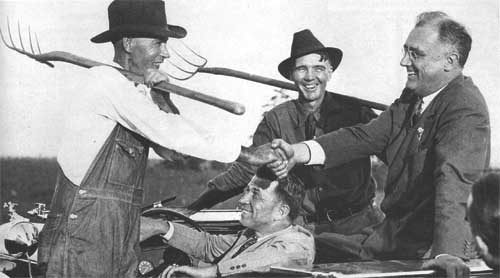 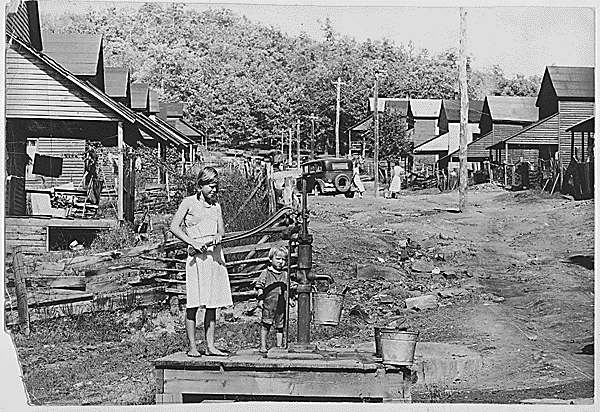 Була відновлена ​​банківська система, підписаний закон про створення Федеральної надзвичайної адміністрації допомоги голодним і безробітним.

Рузвельт вважав найбільш перспективним Закон про відновлення промисловості, який передбачав цілий комплекс урядових заходів з регулювання промисловості.
У 1935 були проведені важливі реформи в галузі праці, соціального забезпечення, оподаткування, банківської справи і т. д.
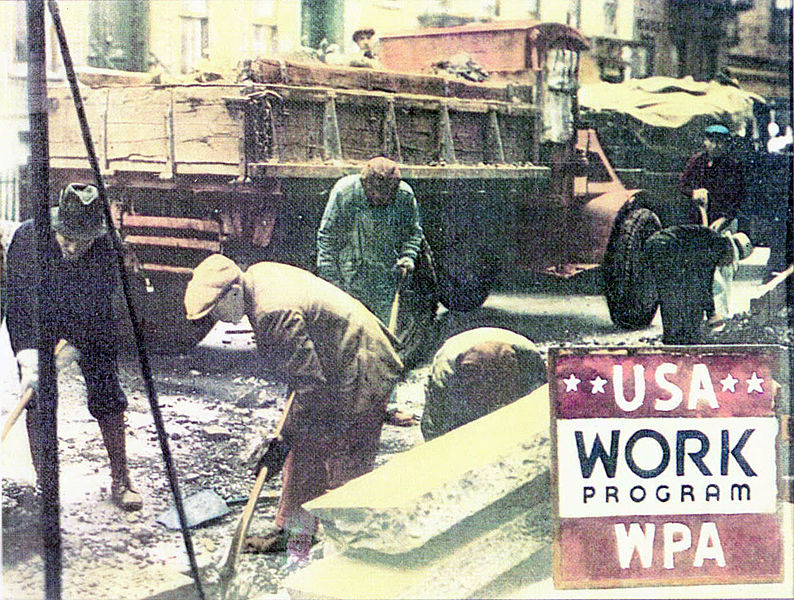 Президентські вибори: 1936
Вражаюча перемога на виборах  1936 дозволила Рузвельту в 1937-38 просунутися в галузі цивільного будівництва, заробітної плати та трудового законодавства. Прийняті Конгресом з ініціативи президента закони були сміливим експериментом державного регулювання з метою зміни розподільного механізму економіки та соціального захисту населення.
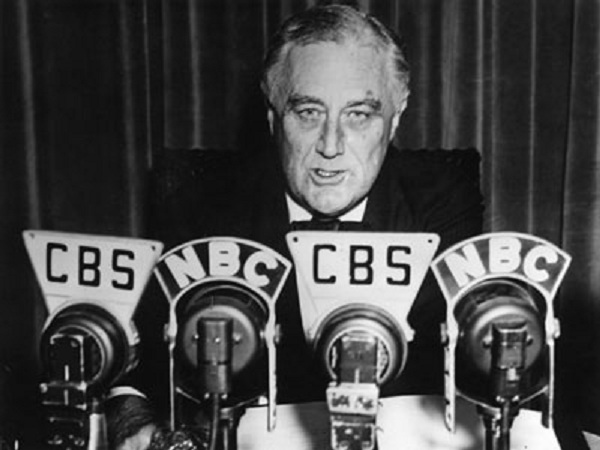 Передвоєнна політика
Зовнішня політика США була підпорядкована головній меті – 
зміцненню економічних і 
військово-стратегічних позицій
 США на світовій арені.

Однією з його зовнішньопо-
літичних ініціатив стало 
дипломатичне визнання СРСР
 у листопаді 1933.
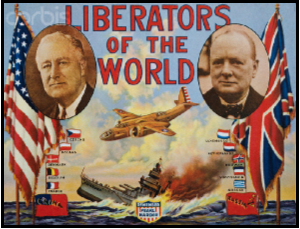 У відносинах з країнами Латинської Америки була проголошена політика «доброго сусіда».
Однак побоювання за долю внутрішньополітичних реформ і небажання зв'язувати США будь-якими зобов'язаннями в складній міжнародній обстановці сприяли нейтральної зовнішньої політики.
Політика Рузвельта під час Другої Світової війни
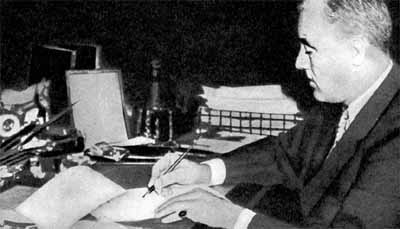 Бліцкриг Гітлера в Європі і третя поспіль перемога Рузвельта на виборах 1940 активізували американську допомогу Великобританії. На початку 1941 президент підписав «Закон про подальше зміцнення обороноздатності Сполучених Штатів і про сприяння іншим цілям» (див. Ленд-ліз). Закон про ленд-ліз поширювався на СРСР, якому був наданий безвідсоткову позику на суму 1 млрд. доларів.
Нападом 7 грудня 1941 японських літаків на американську військово-повітряну базу Перл-Харбор в Тихому океані стало несподіванкою для Рузвельта, який намагався в останні місяці 1941 шляхом дипломатичних переговорів відтягнути неминучість війни з Японією.
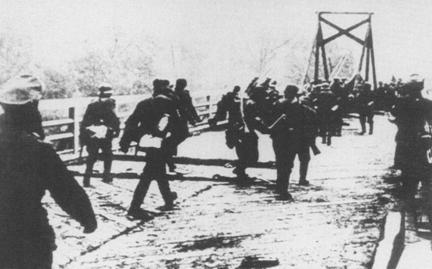 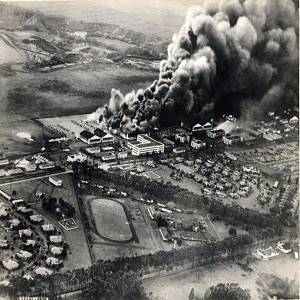 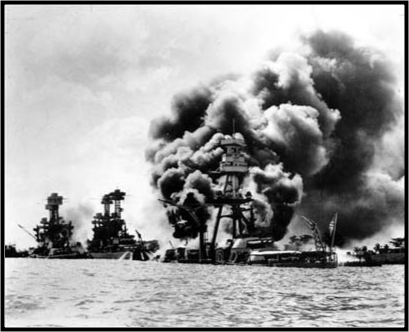 1 січня 1942 у Вашингтоні відбулося підписання Декларації Об'єднаних Націй, яка закріплювала цей союз у міжнародно-правовому порядку. Разом з тим Рузвельт довгий час займав вичікувальну позицію в питанні про відкриття другого фронту. Але після вражаючих перемог Червоної Армії під Сталінградом і на Курській дузі він все більше переконувався в тому, що СРСР є вирішальним чинником поразки держав «осі» в Європі і що необхідно активне співробітництво з ним в післявоєнному світі. На Тегеранській конференції «великої трійки» (1943) Рузвельт не підтримав У. Черчілля, яка ухилялася від вирішення конкретних питань про відкриття другого фронту.
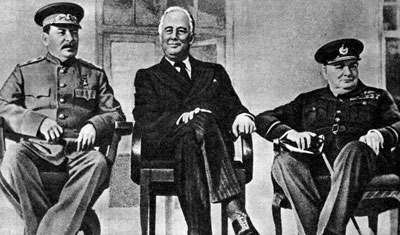 Переобраний в 1944 на четвертий термін Рузвельт вніс значний вклад в історичні рішення Кримської конференції 1945 року. Його реалістична позиція була продиктована тверезим урахуванням поточної військово-стратегічної та політичної обстановки в зв'язку з успішним просуванням радянських військ у Східній Європі, бажанням домовитися про вступ СРСР у війну з Японією і надією на продовження післявоєнного американо-радянського співробітництва.
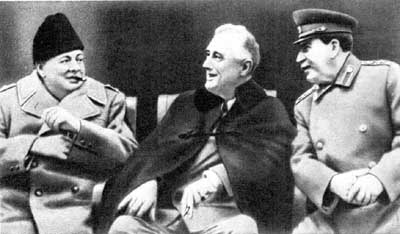 12 квітня 1945 Рузвельт раптово відчув "жахливий головний біль", а потім втратив свідомість. О 3 годині президент США помер. Його смерть напередодні історичних подій вирішального значення була сприйнята як важка втрата передусім для важкої справи вироблення нової філософії безпеки в складних умовах, що склалися. 
Франклін Рузвельт був похований в Гайд-Парку.
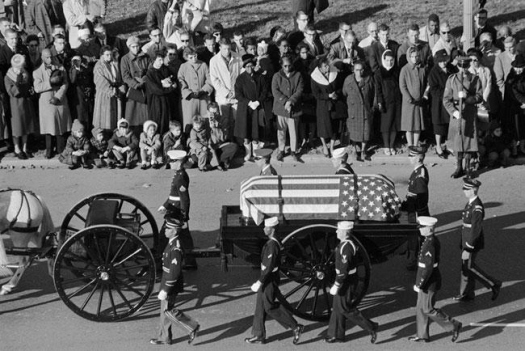 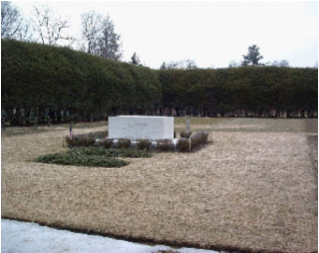